Кандидат в Президенты республики «Содружество»
Столетова Александра, ученица 9 А
МОУ Гимназии № 16
Меня зовут Столетова Александра, ученица 9А класса. Я участница школьного ансамбля гимназии, принимаю активное участие в различных школьных мероприятиях. С 4 лет занималась художественной гимнастикой, c 11 лет хожу на народные танцы. Я считаю себя целеустремленной и стараюсь добиваться поставленных целей.
Моя цель на новый  учебный год
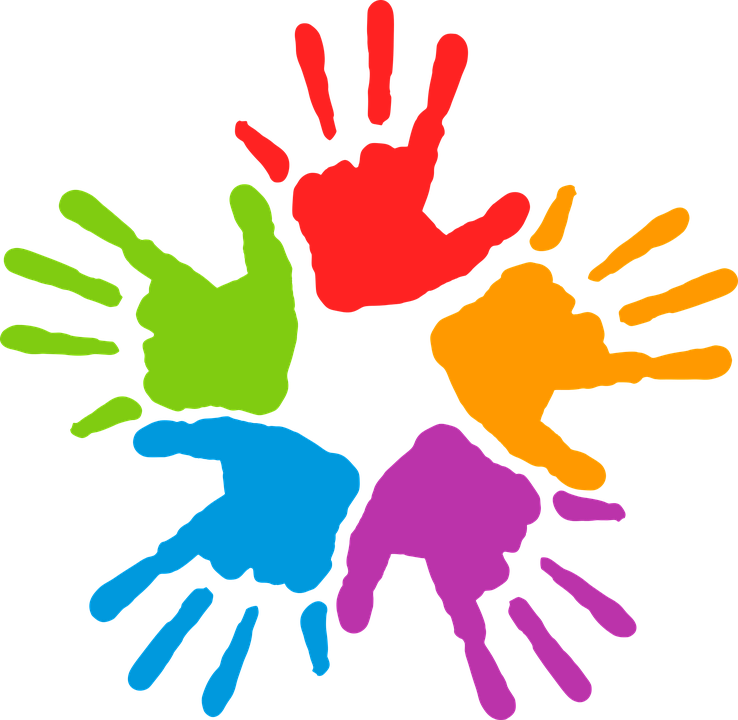 В ходе своей работы я хочу реализовать проект
«Творческие единомышленники », который будет способствовать сплочению коллектива учащихся.
 В рамках этого проекта пройдут основные  мероприятия:
«Самый спортивный класс»
4
«Лидер»
1
«Я – твой новый друг»
2
«Конкурс талантов»
«День творений»
3
5
«Новогоднее чудо»
6
«Добрый поступок»
7
Флешмоб 
«Георгиевская ленточка»
8
Если вам понравилась моя предвыборная программа, 
то отдайте свой голос за меня. 
Вместе у нас все получится!
Спасибо за внимание!